予防接種　会場用
「いらすとや」さんの素材を使用させていただきました
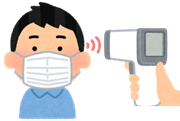 ねつをはかる
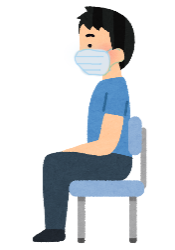 すわって、まつ
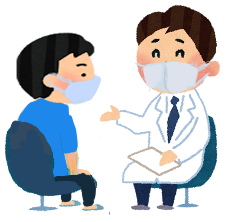 はなしをする
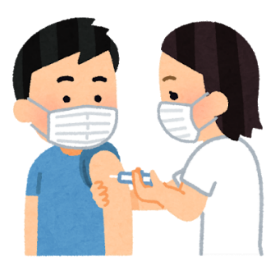 ちゅうしゃをうつ
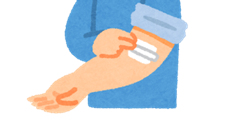 ばんそうこうをはる
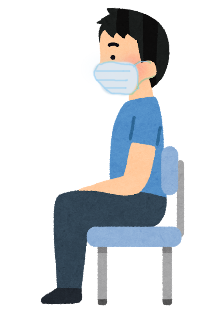 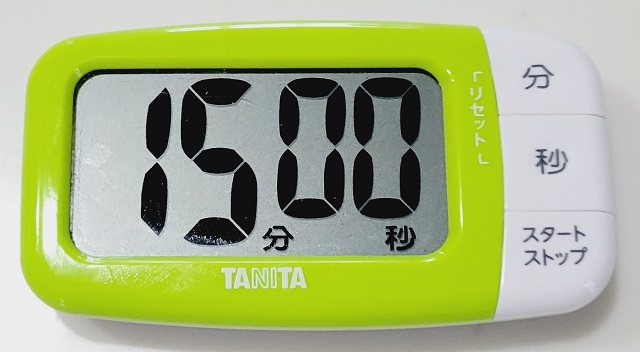 １５ふん、すわってまつ
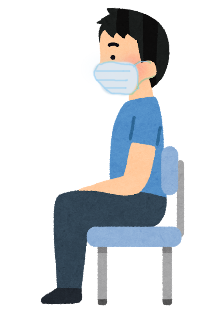 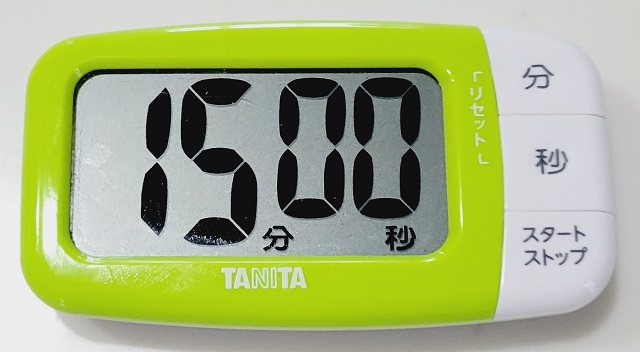 １５ふん、すわってまつ
＊３０ぷんまで、となることもあります。
おわり